Name: ______________________
Period:_______
Lesson 1: 7.1 Graphing Quadratic Functions in Standard Form
1: The endpoint of a Parabola.
CFU
Remember
Vocabulary
A: What are we going to learn?
B: What is a vertex?
        Vertex means________________________.
Learning Objective
CFU: Identify the key terms below on the graph.
Activate Prior Knowledge
Word Bank
2.  Find the vertex of y = x2 + 4x + 5
Find the vertex of  y = 2x2 + 8x +6
Step 1:  Identify a and b:
Step 1:  Identify a and b:
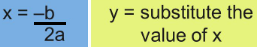 a = __  and b = __
a = __  and b = __
Step 2:  Find the X.
Step 2:  Find the X.
Step 3:  Find the Y:
Step 3:  Find the Y:
Students, you already know how to find the vertex of a parabola. Now, we will learn how to Graph Quadratic Functions in Standard Form.
Make Connection
Step 4:  Write the Order Pair:
Step 4:  Write the Order Pair:
Check your answer with your partner!
Concept Development
A quadratic function has a standard form of y = ________________, where a ≠ 0.
Vertex - the lowest (or highest) point of a parabola at (___,___).
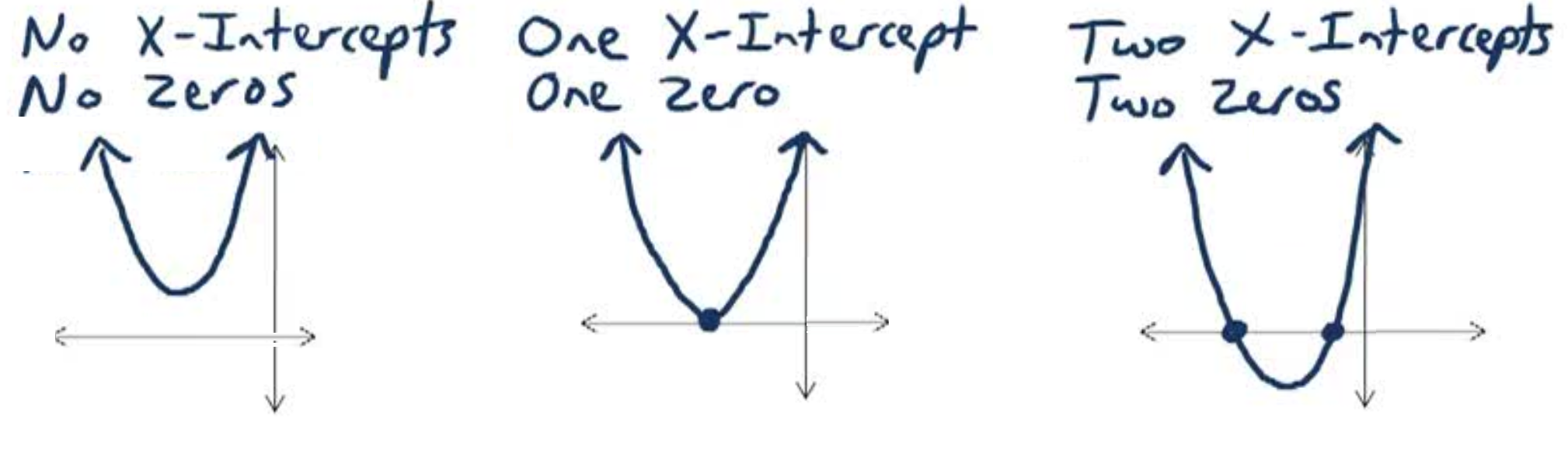 Zeroes – where the parabola crosses the _______.
A parabola can have ___ zeroes, ___ zero, or ___ zeroes.
Zeroes are called the ______________ of the quadratic equation.
y-intercept – where the parabola crosses the _________. (There will only be one y-intercept.)
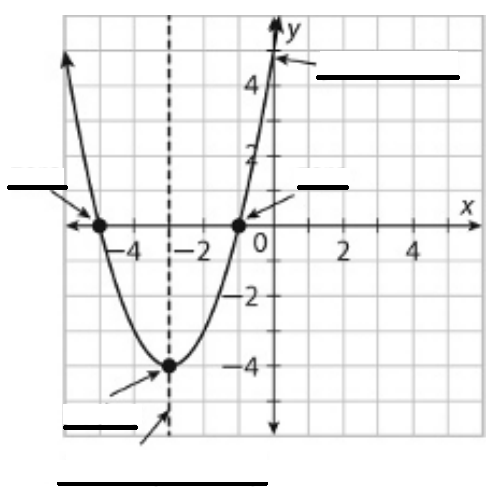 Vertex
Zero
Zero
y-intercept
Axis of symmetry
Skill Development
Vertex Form
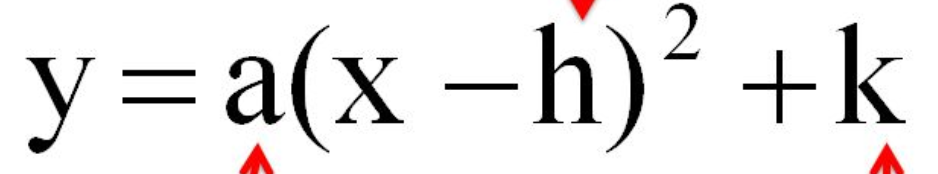 Standard Form
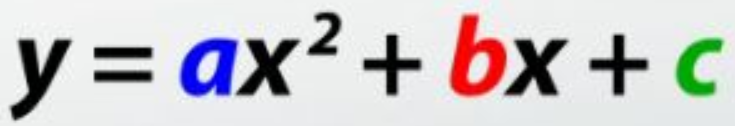 Discussion
How did I/you find the Vertex point?
How did I/you find two more points?
How did I/you reflect the graph?
CFU: Pair Share!
1
3
4
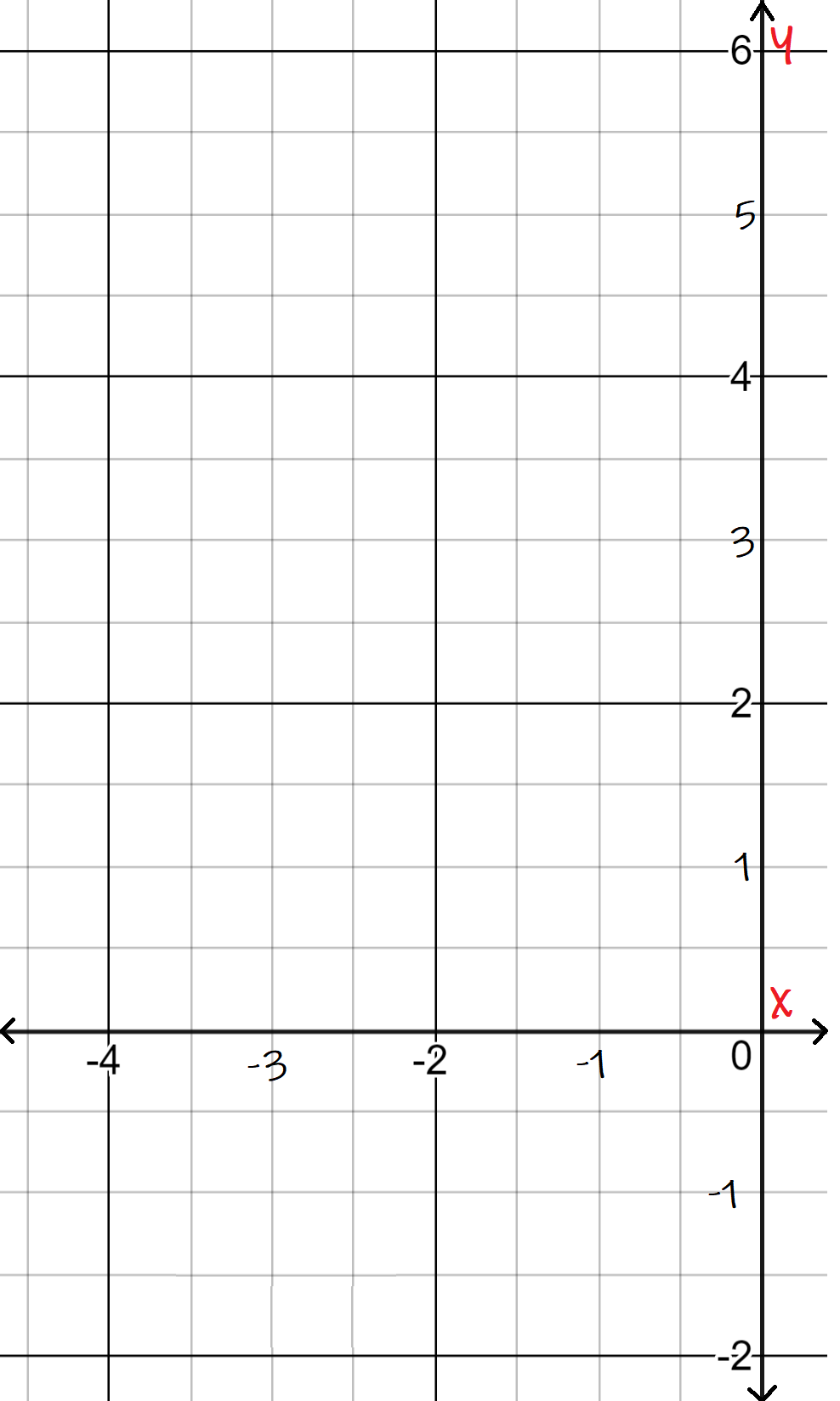 a = __
b = __
Step 1:
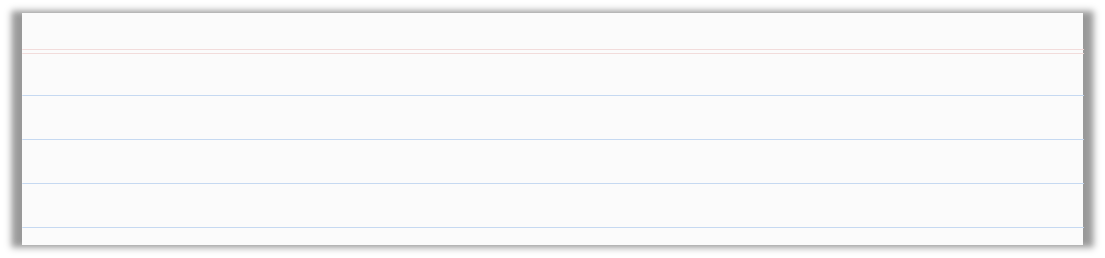 Steps to Graph Quadratic Functions in Standard Form.
1
Step 2: Graph vertex point (__, __).
Graph the vertex point and draw axis of symmetry line.
2
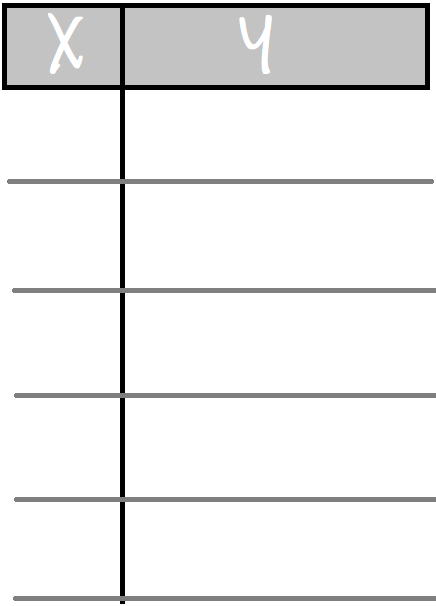 Step 3:
Step 4: Reflect the graph
Find two more points left/right of vertex and Graph it.
3
)
(     ,
Vertex:
Reflect the graphed points over the axis of symmetry to create 
two more points and sketch the graph.
4
_______
______
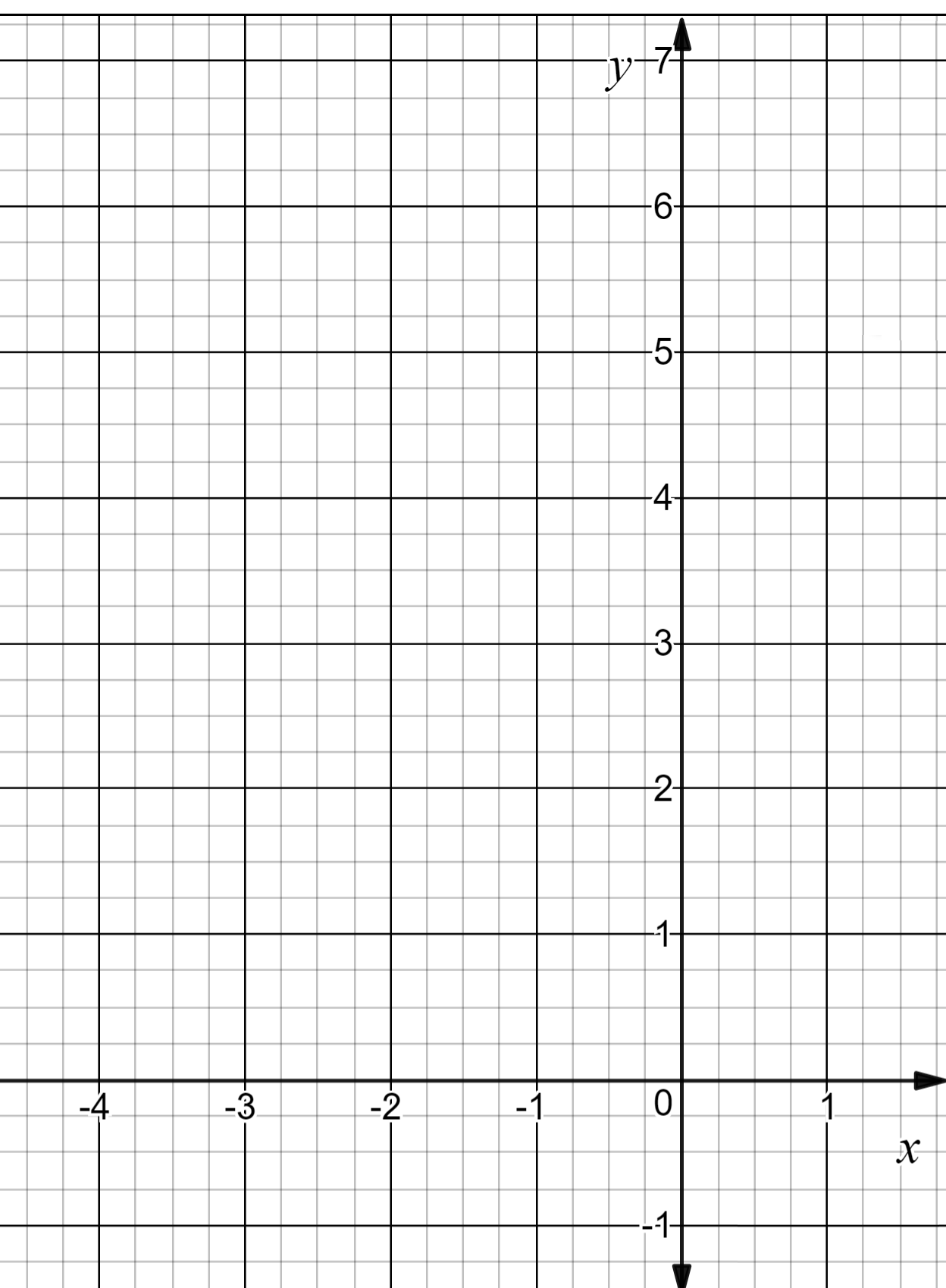 a = __ 
b = __
Step 1:
= ___
Step 2: Graph vertex point (     ,      ).
Step 3:
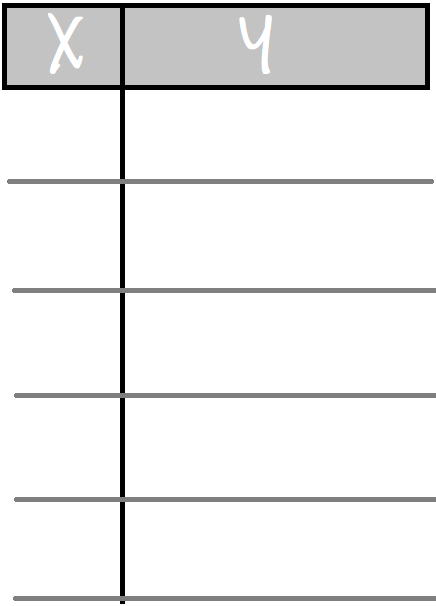 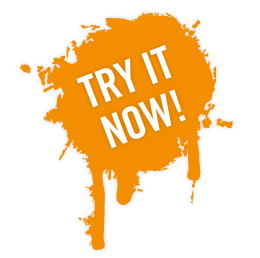 (      ,
)
Vertex:
Check your answer with your partner!
Step 4: Reflect the graph
Why is it important to find additional points before graphing a quadratic function?
Relevance
Using Vertex will help you graph a quadratic function.
1
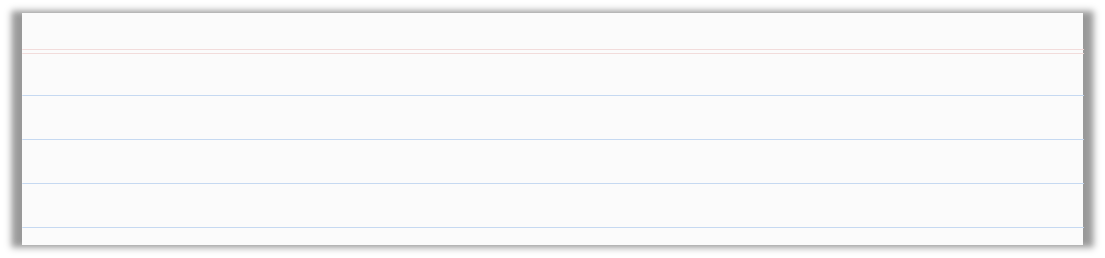 1
2
3
Knowing how to find the Vertex will help you do well on tests.
2
4
Graph f(x) = 2x2 + 2x – 2. Label the axis of symmetry, y-intercept, and vertex.
C.
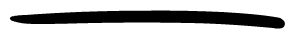 Sample Test Question:
Does anyone else have another reason why it is relevant to use algebraic terminology? (Pair-Share) Why is it relevant to use algebraic terminology? You may give me one of my reasons or one of your own. Which reason is more relevant to you? Why?
CFU
D.
B.
A.
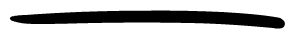 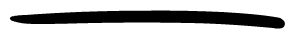 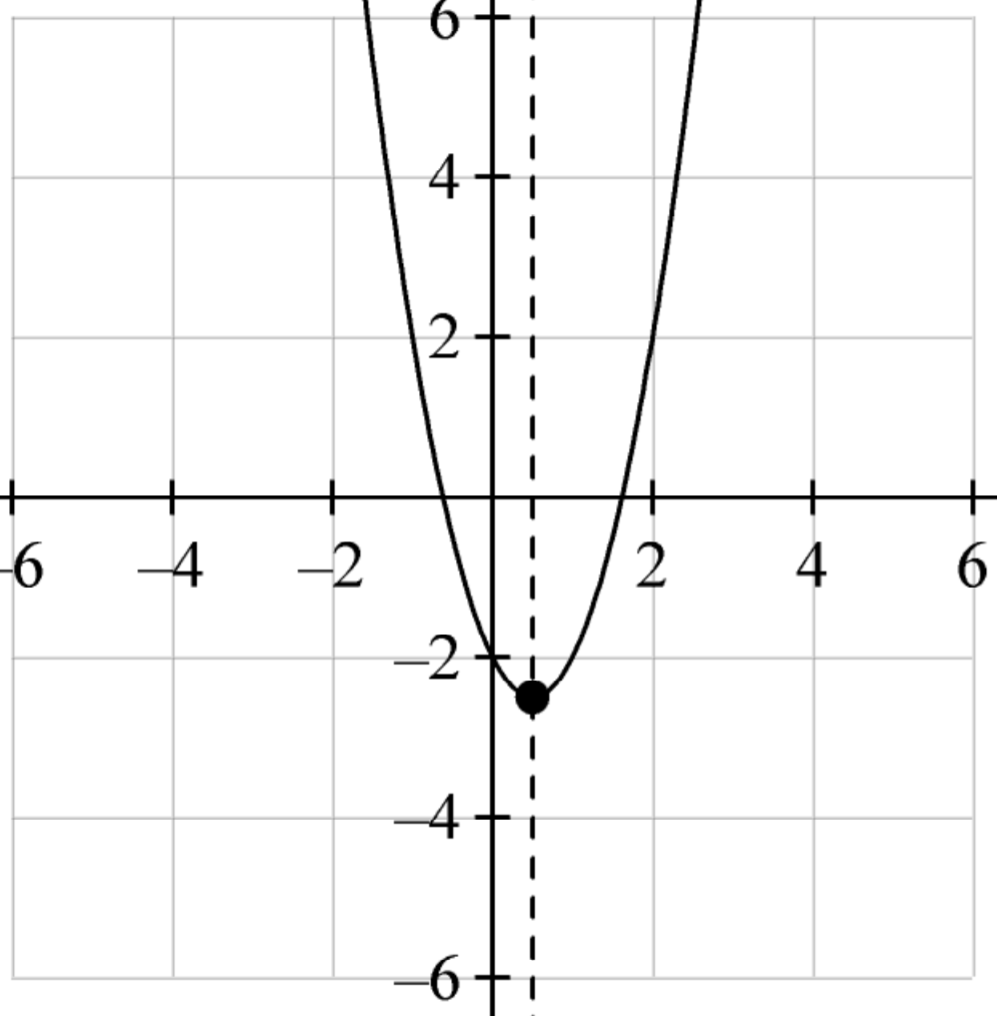 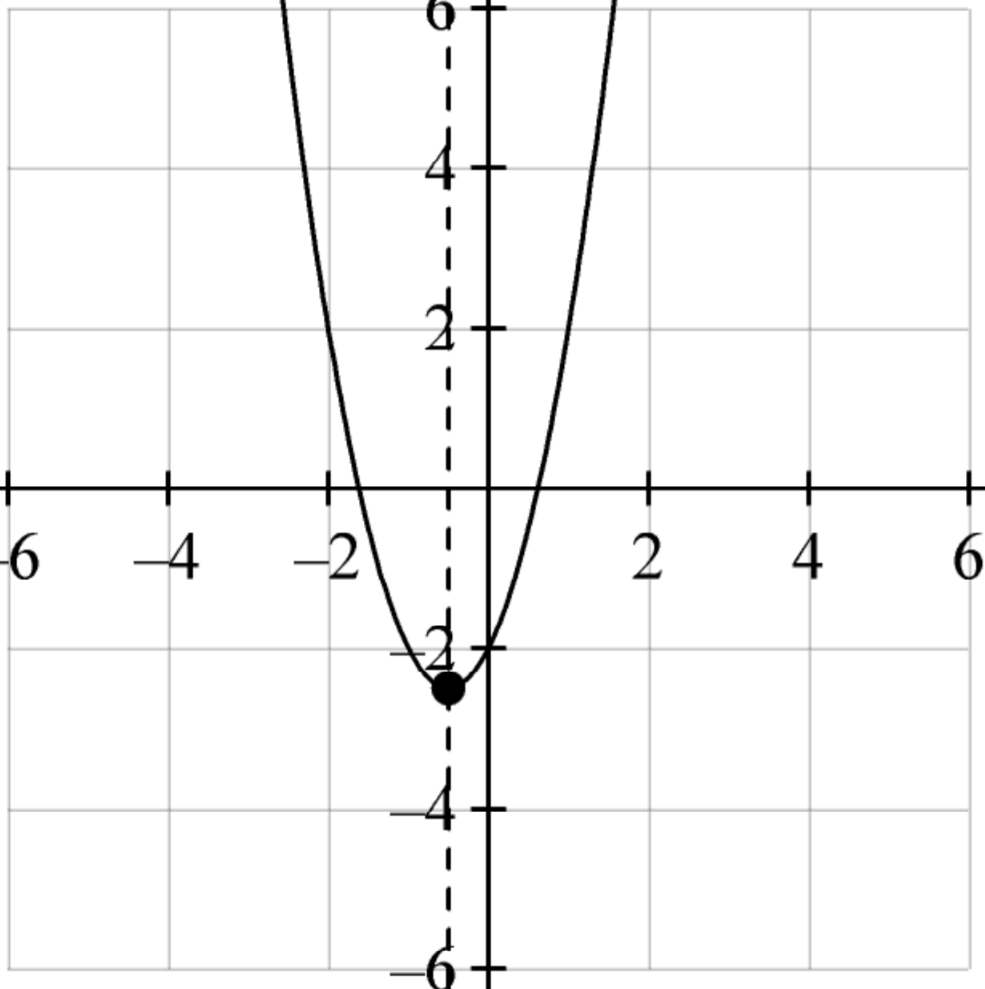 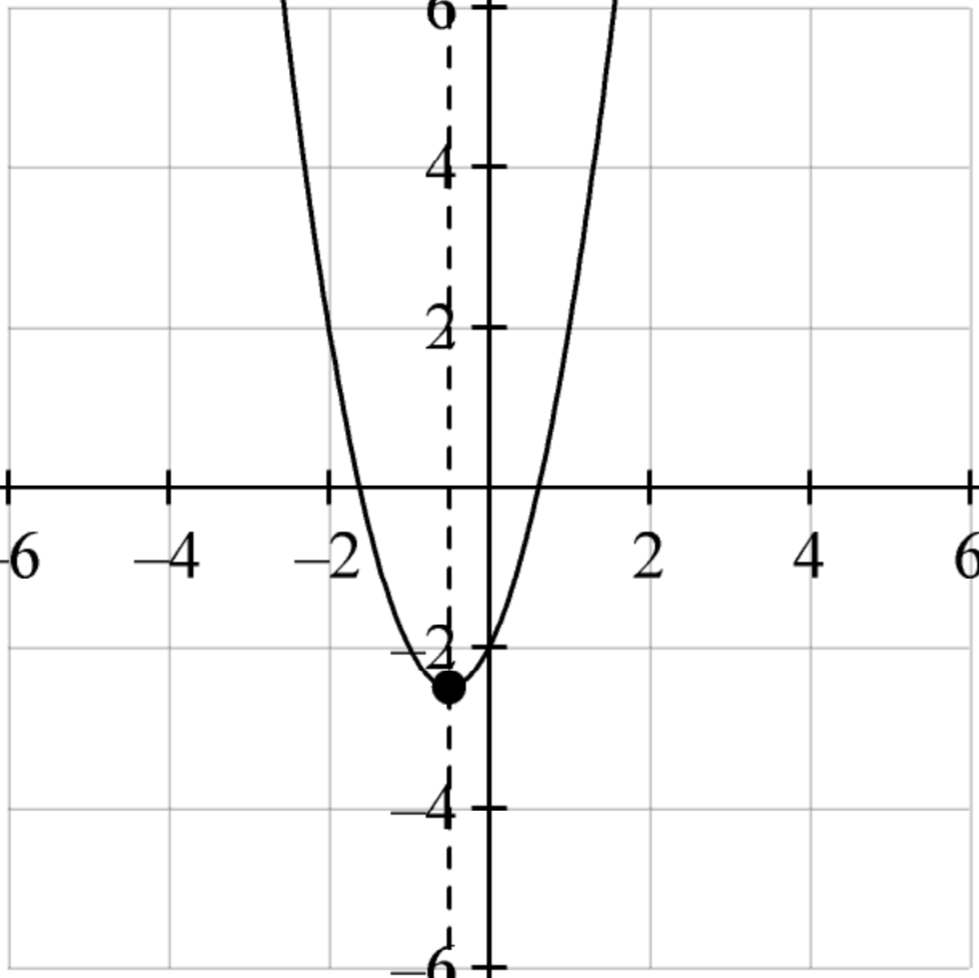 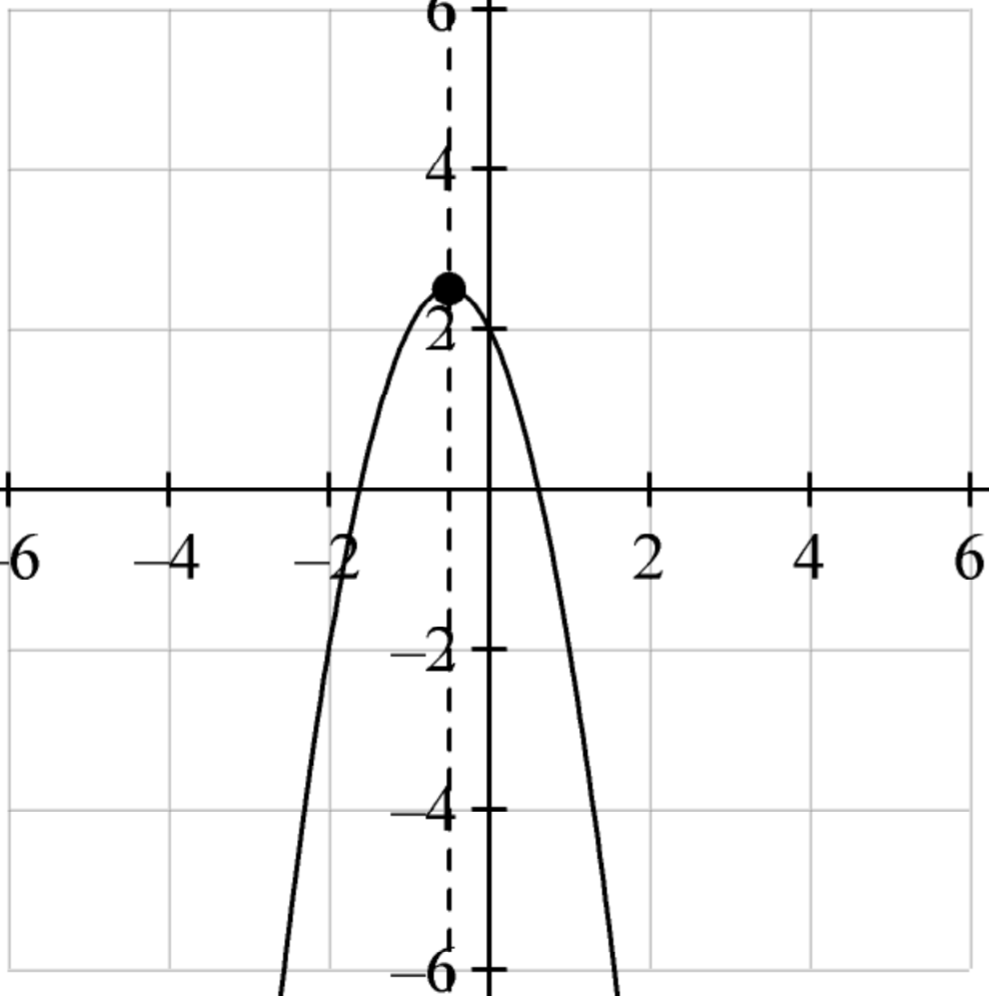 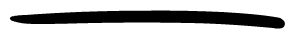 Summary Closure
What did you learn today about how to Graph Quadratic Functions in Standard Form by identifying the Vertex?
(Pair-Share)
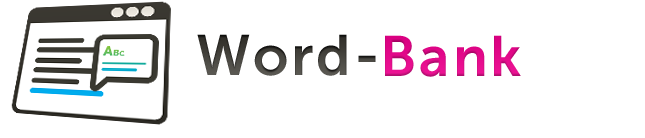 Today, I learned how to _________________________________________________ _____________________________________________________________________________________________________________________________________.
Standard form
Vertex
Zeroes
y-intercept
Axis of Symmetry
Steps to Graph Quadratic Functions in Standard Form.
Guided/Independent Practice
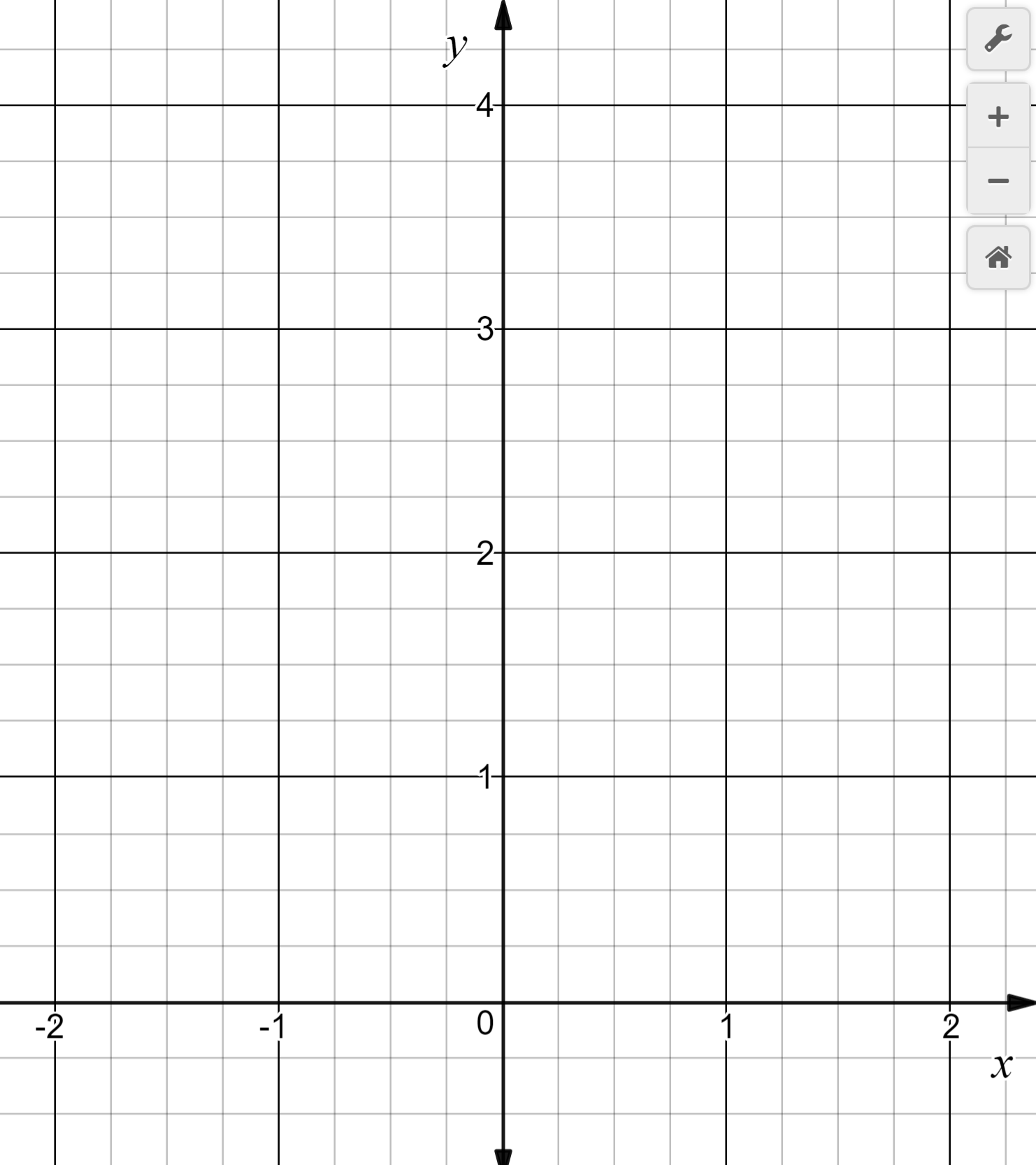 a = __
b = __
Step 1:
y =
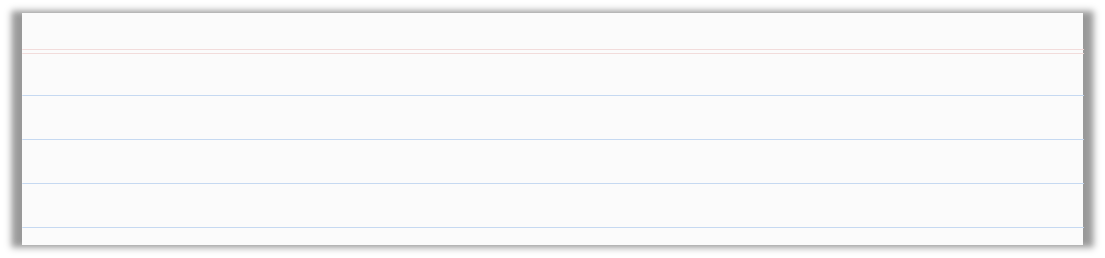 Steps to Graph Quadratic Functions in Standard Form.
Step 2:   Graph vertex point (__, __).
1
Step 4: Reflect the graph
Step 3:
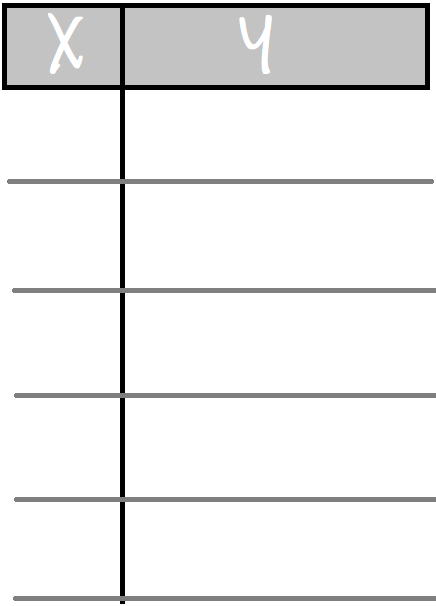 Graph the vertex point and draw axis of symmetry line.
2
)
(     ,
Vertex:
Find two more points left/right of vertex and Graph it.
3
Reflect the graphed points over the axis of symmetry to create two more points and sketch the graph.
4
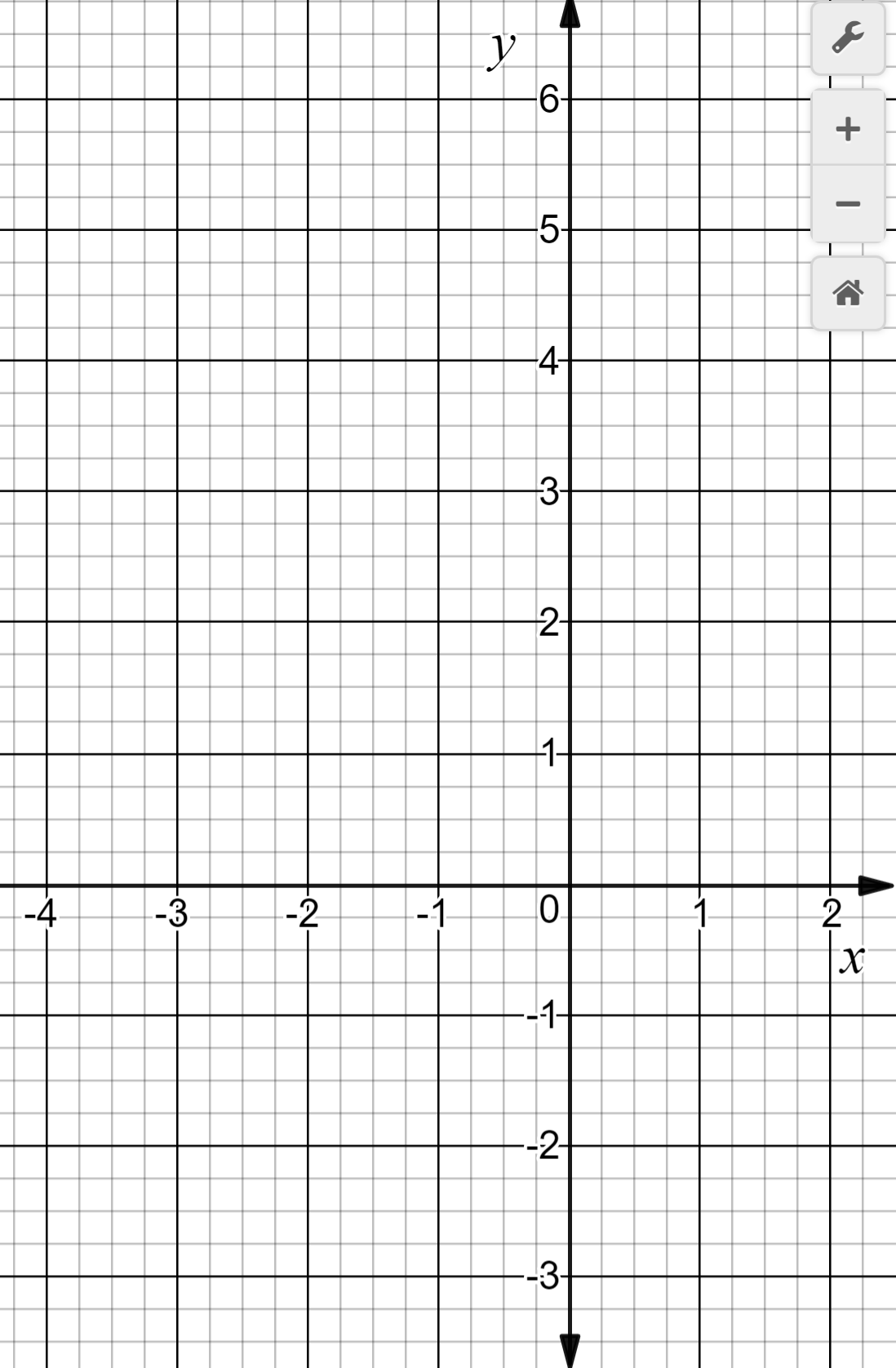 a = __
b = __
Step 1:
y =
Step 2:   Graph vertex point (__, __).
Step 4: Reflect the graph
Step 3:
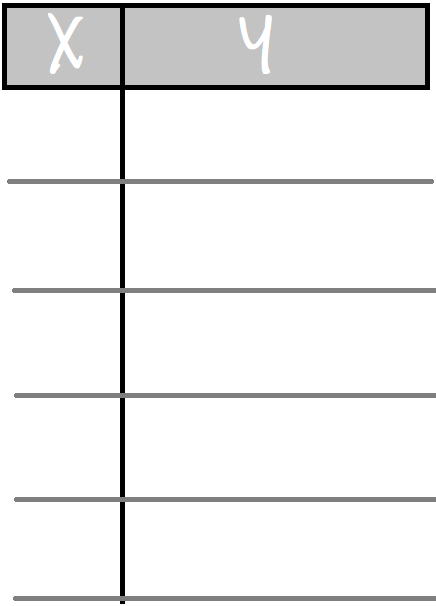 )
(     ,
Vertex:
4
Independent Practice
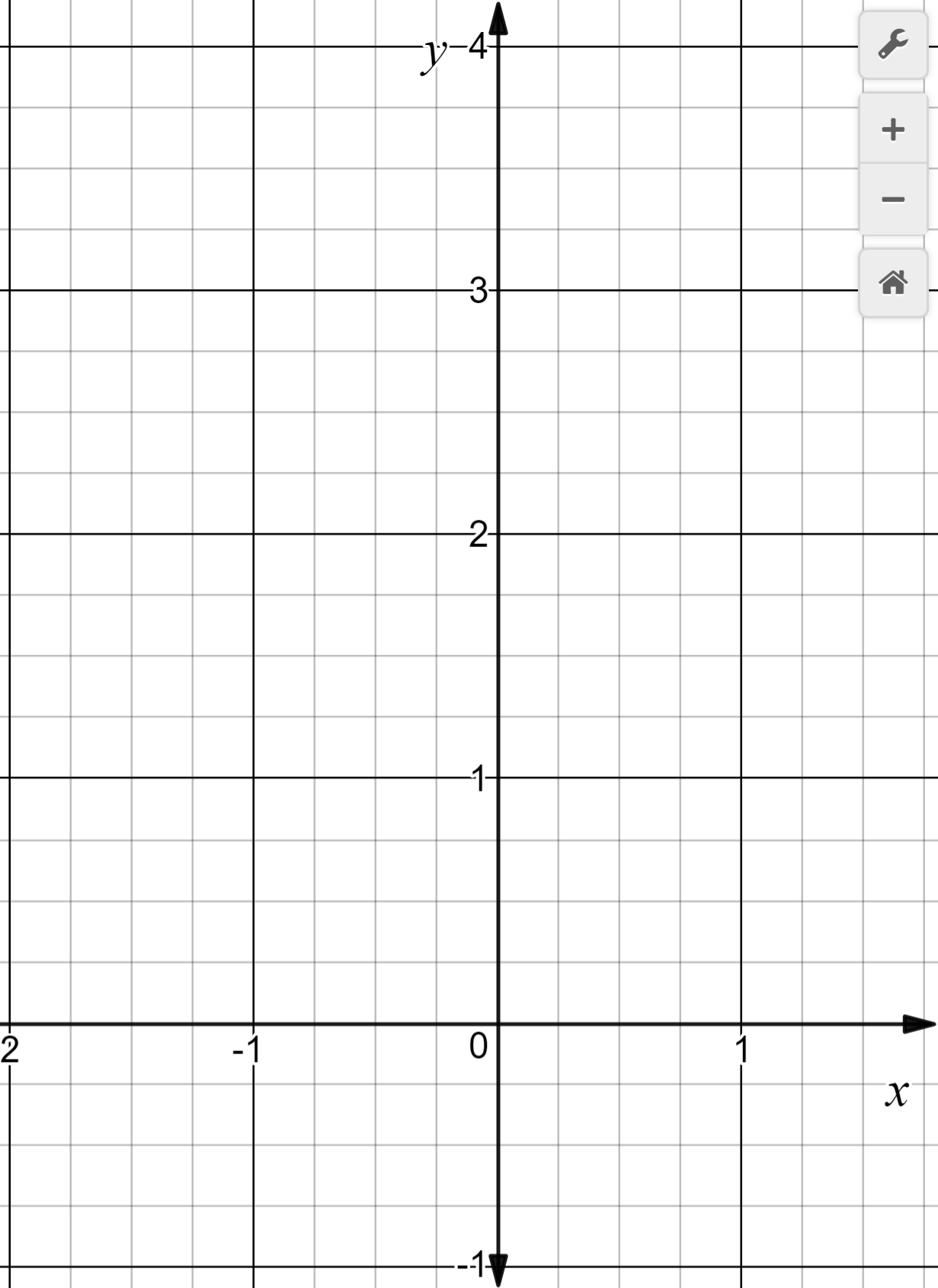 a = __
b = __
Step 1:
y =
Step 2:   Graph vertex point (__, __).
Step 4: Reflect the graph
Step 3:
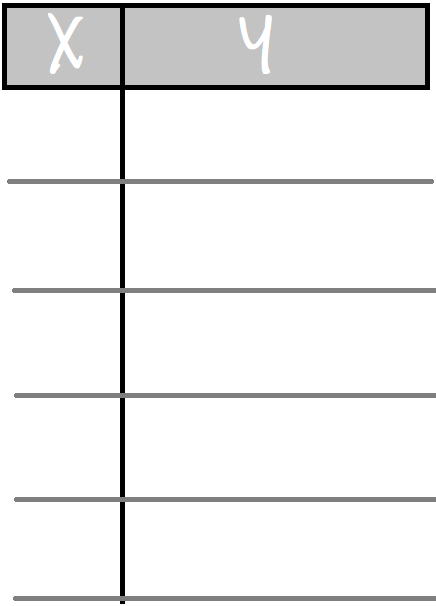 )
(     ,
Vertex:
a = __
b = __
Step 1:
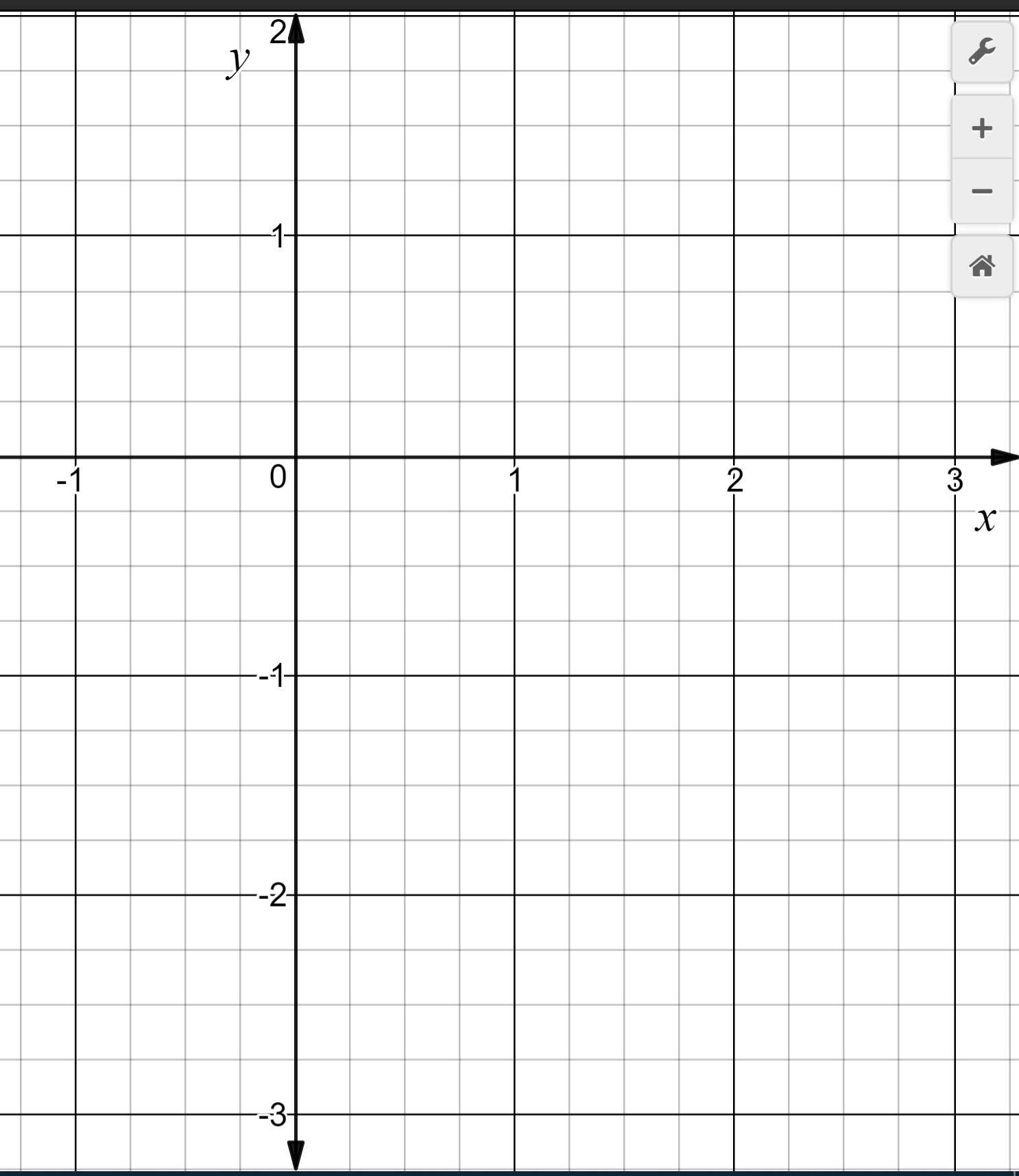 y =
Step 2:   Graph vertex point (__, __).
Step 4: Reflect the graph
Step 3:
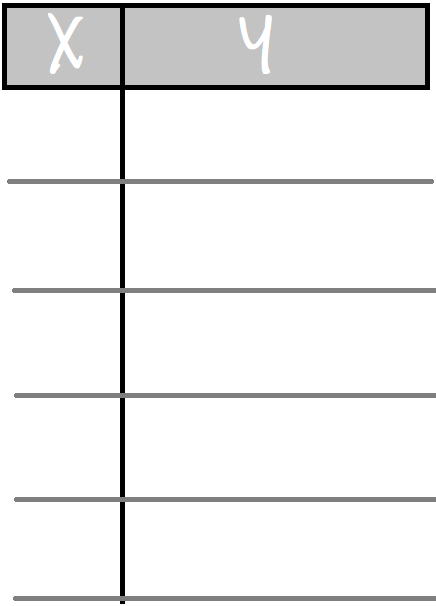 )
(     ,
Vertex:
Independent Practice
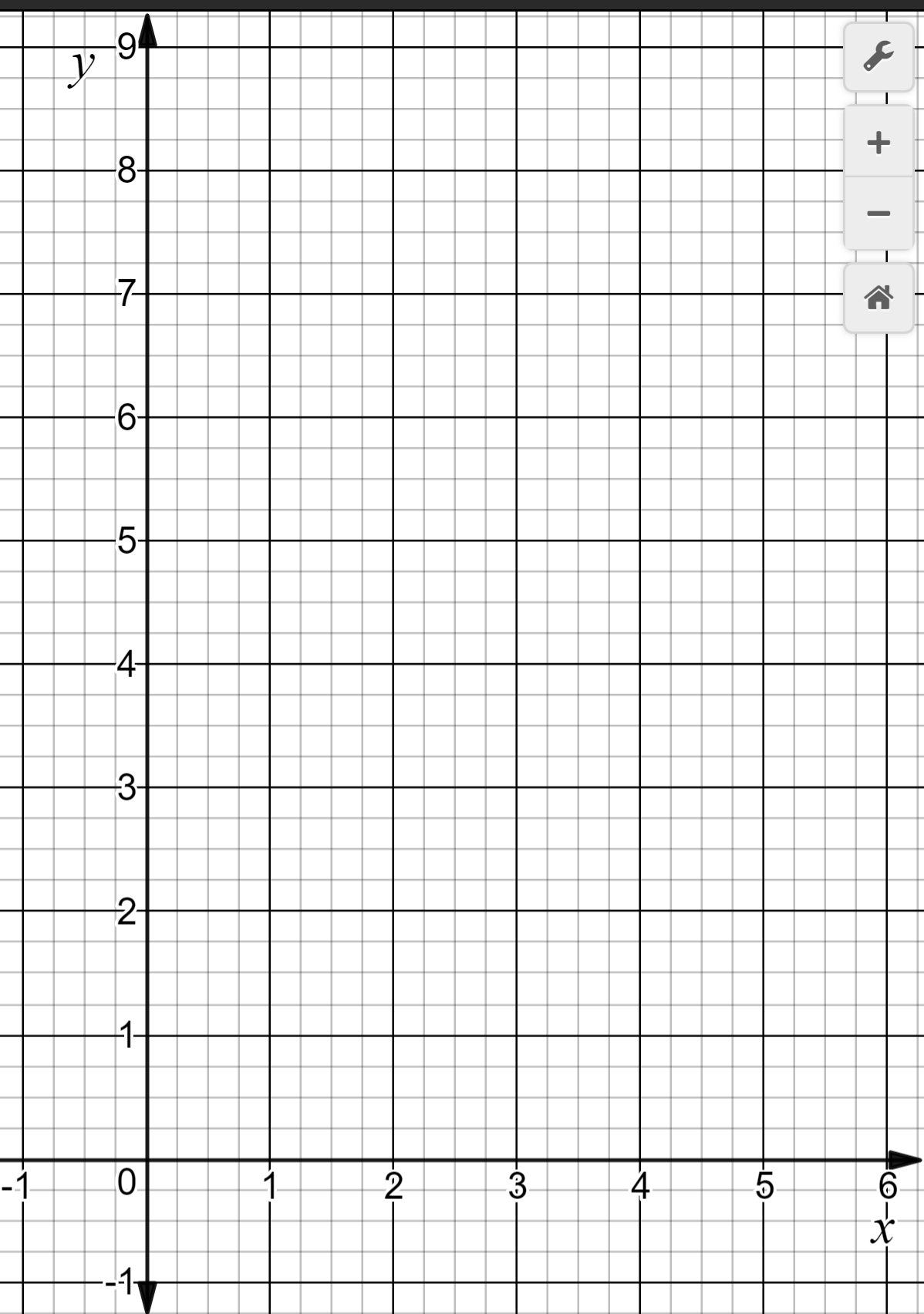 a = __
b = __
Step 1:
y =
Step 2:   Graph vertex point (__, __).
Step 4: Reflect the graph
Step 3:
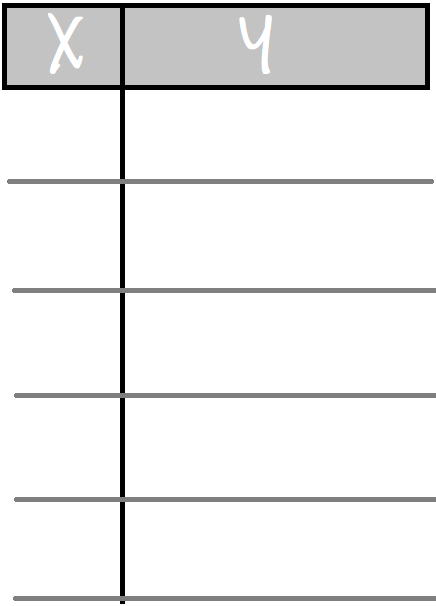 )
(     ,
Vertex:
a = __
b = __
Step 1:
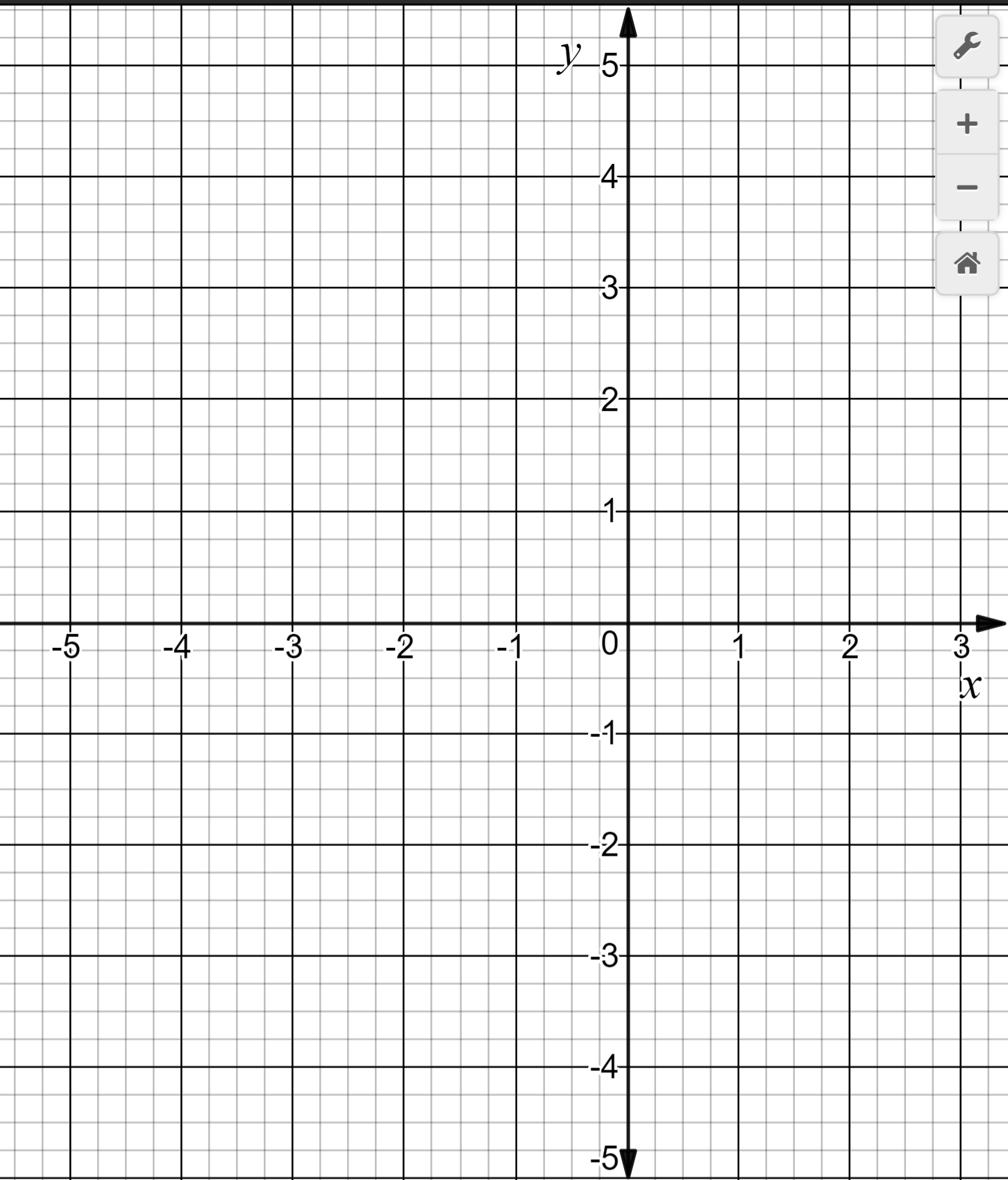 y =
Step 2:   Graph vertex point (__, __).
Step 4: Reflect the graph
Step 3:
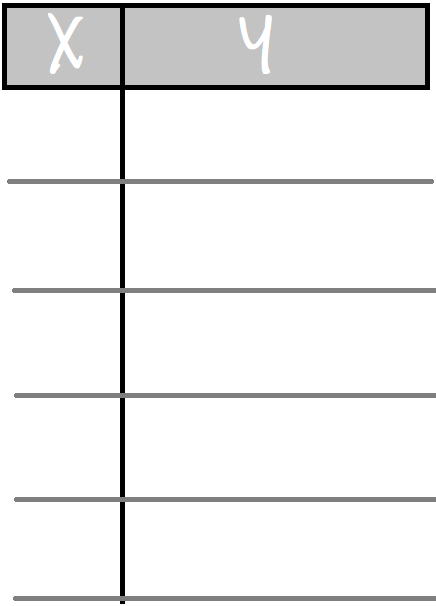 )
(     ,
Vertex: